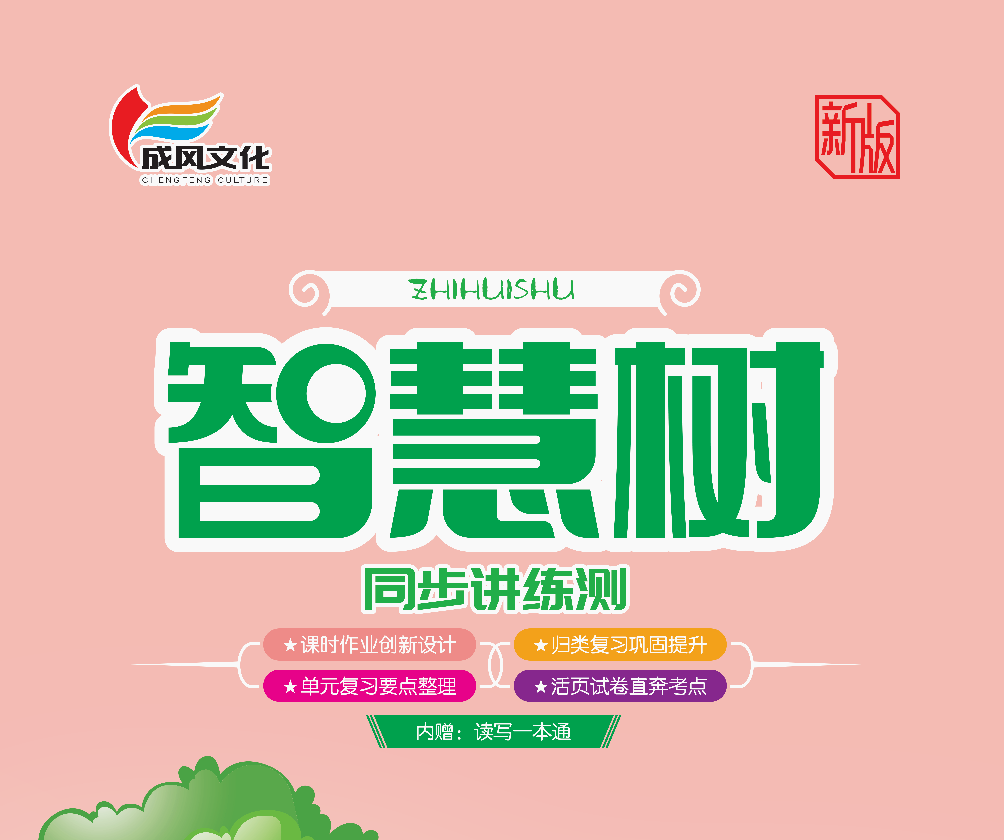 Unit3    learning better
第三课时 A    Let’s spell
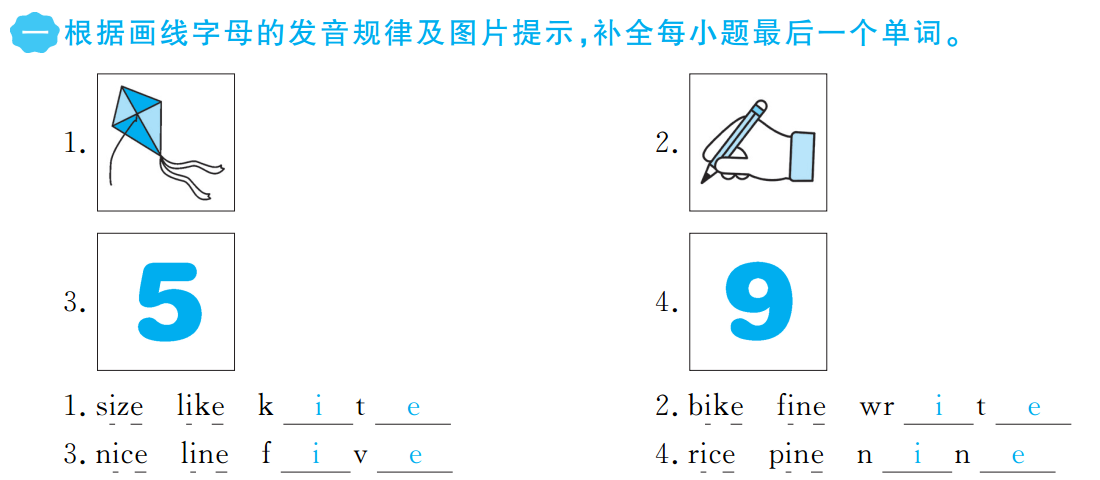 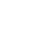 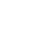 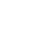 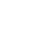 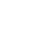 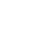 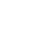 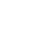 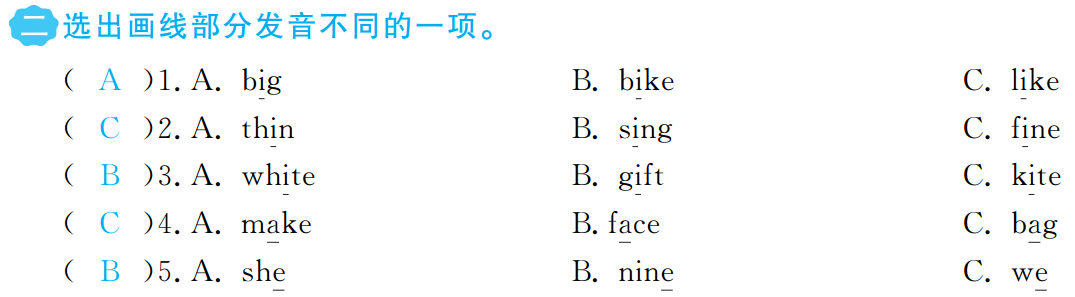 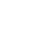 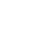 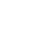 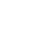 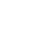 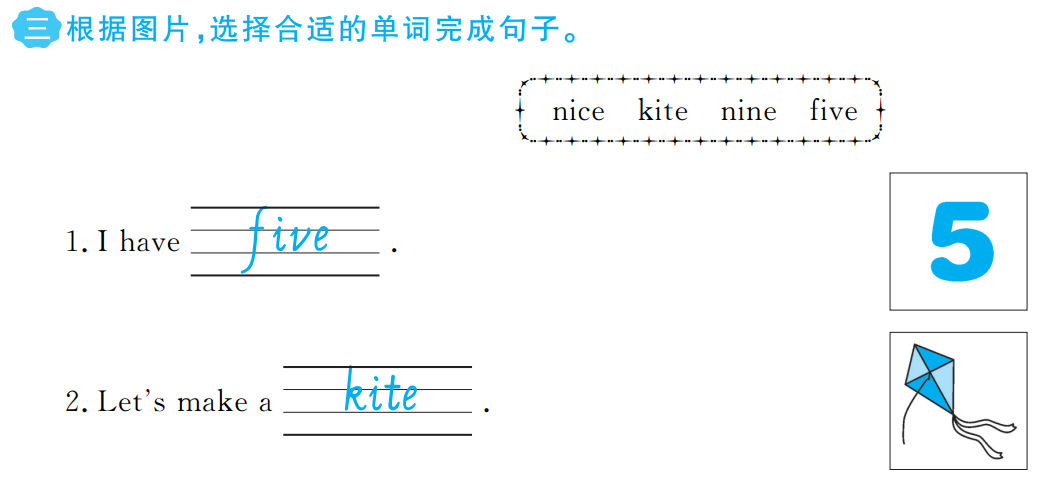 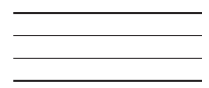 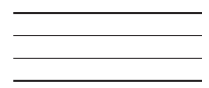 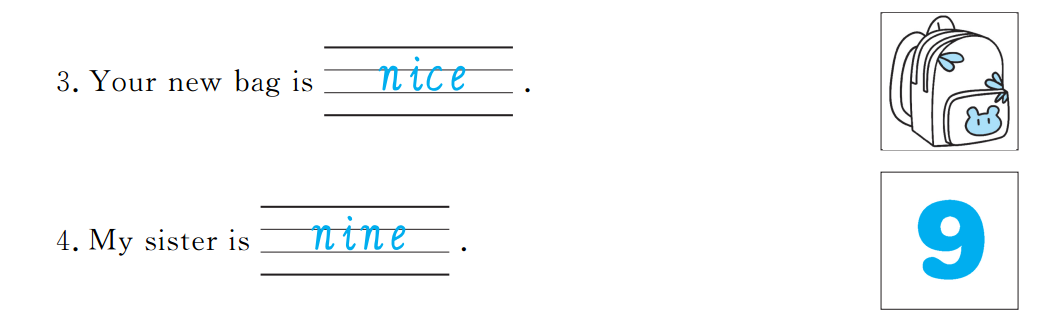 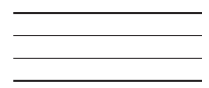 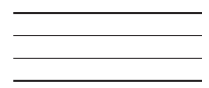 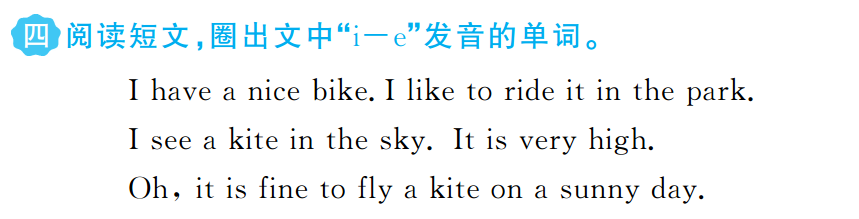 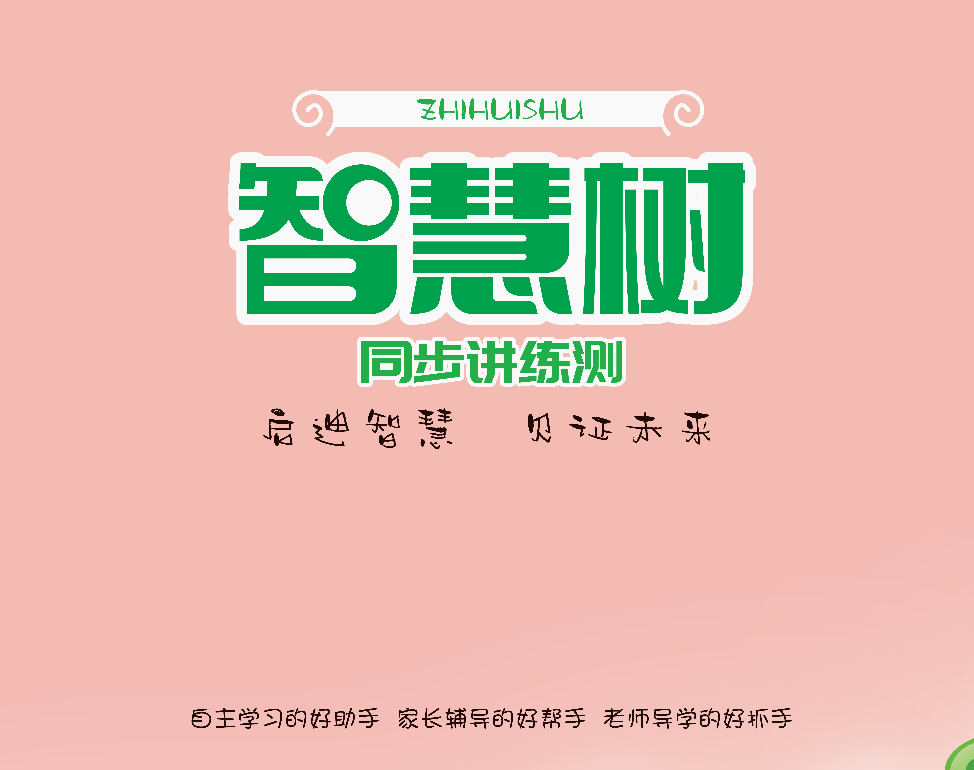